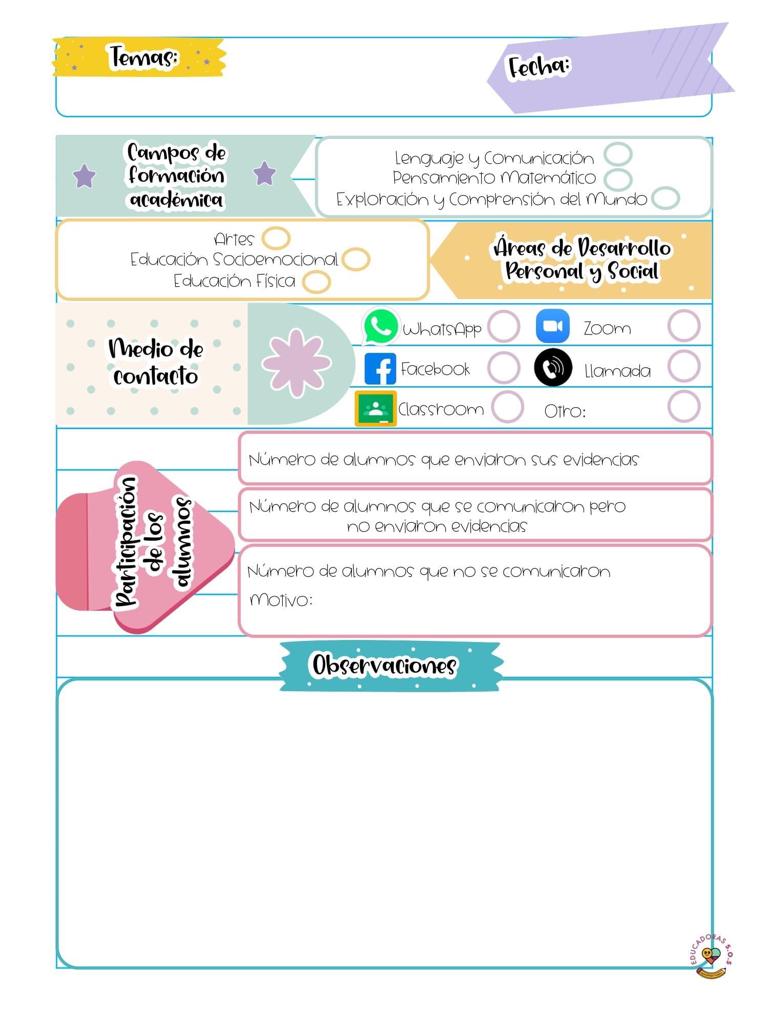 Datos
Datos
Jueves 22 de abril de 2021
J. N. “María L. Pérez de Arreola”
Gabriela Guadalupe Rodríguez Díaz
2° A
23
El día de hoy la asistencia fue de 10 alumnos.
No tuve intervención con el grupo el día de hoy, el maestro de educación física estuvo a cargo de la clase.
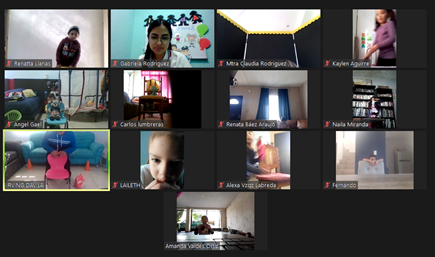 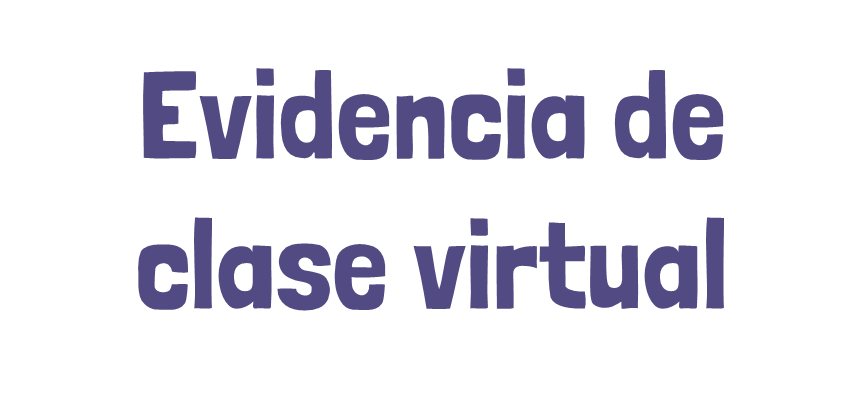